Šablóna 16:9 – pre záverečné a semestrálne prace
Bakalárska / Diplomová / Dizertačná práca
Cieľ práce
Návrh príkladu merania vybraných pracovných charakteristík robota Fanuc LR Mate 200iCa jeho praktická realizácia v laboratóriu KAVS.
Čiastkové úlohy
Spracovanie problematiky merania pracovných charakteristík priemyselných robotov podľa normy ISO 9283.
Výber pracovných charakteristík pre aplikáciu robota v laboratórnych podmienkach KAVS.
Návrh spôsobu a postupu merania vybraných pracovných charakteristík.
Návrh spôsobu vyhodnotenia merania a tvorbu meracieho protokolu.
Kalibrácia robota Fanuc LR Mate 200iC.
2
Meranie s využitím laserového interferometra
Meranie 5 bodov, umiestnených na hranách pomyselnej kocky v pracovnom priestore robota.
Obojsmerný spôsob merania pre možnosť pozorovania vôli v kĺboch robota.
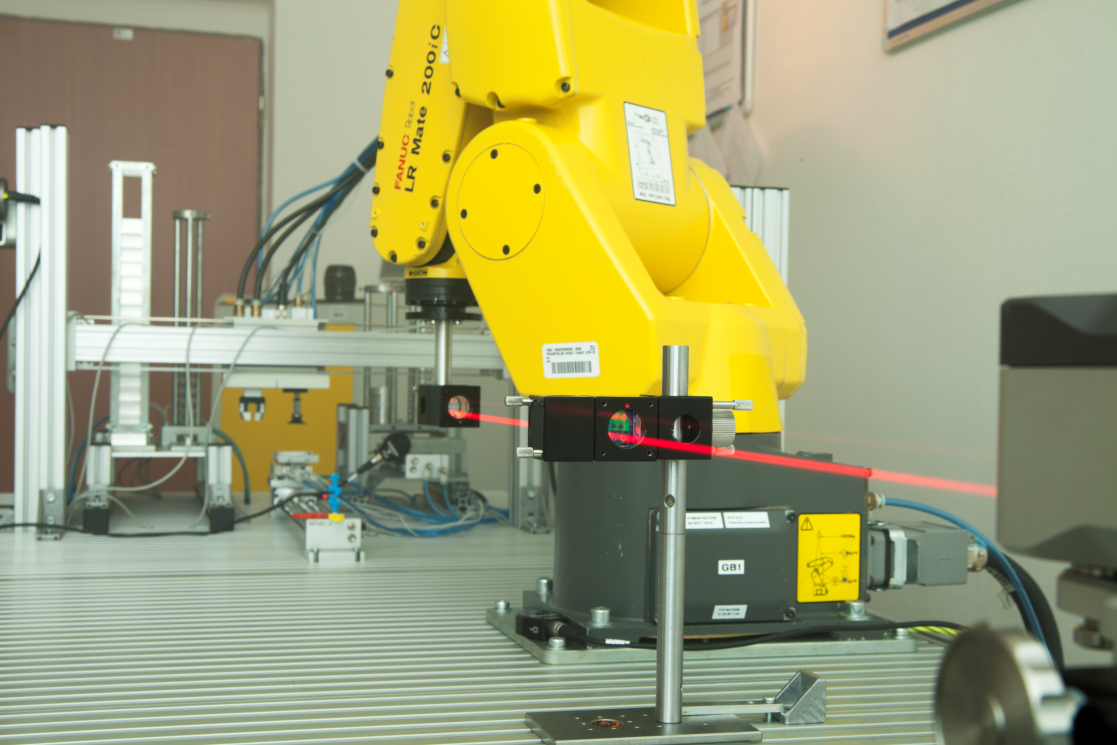 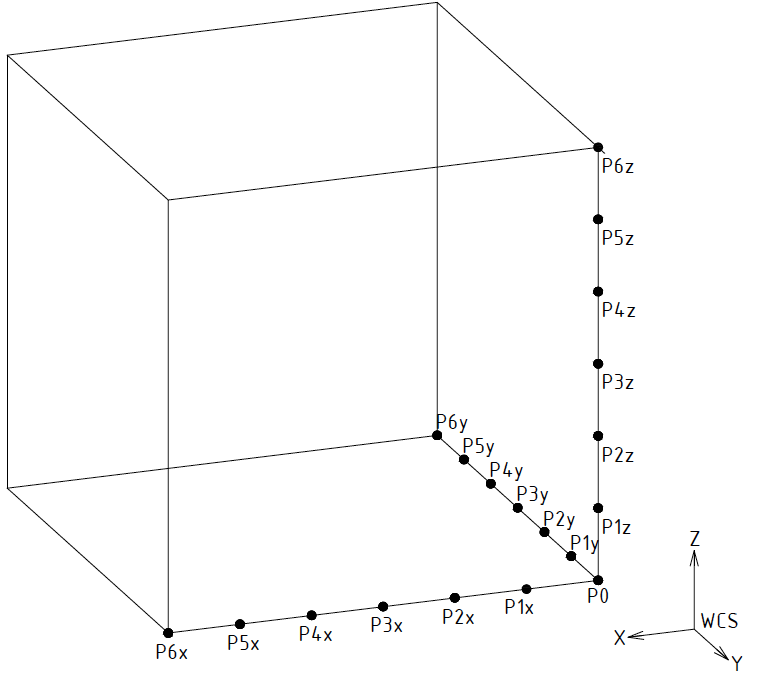 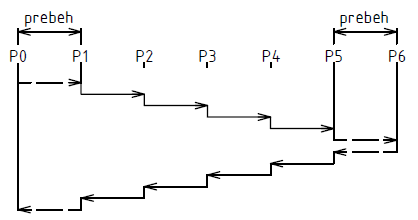 3
Titul Meno Priezvisko
Ďakujem za pozornosť
4